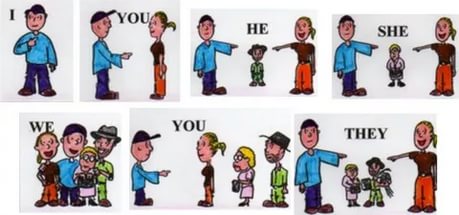 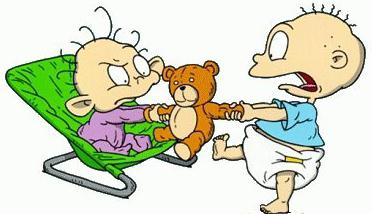 Притяжательные местоимения
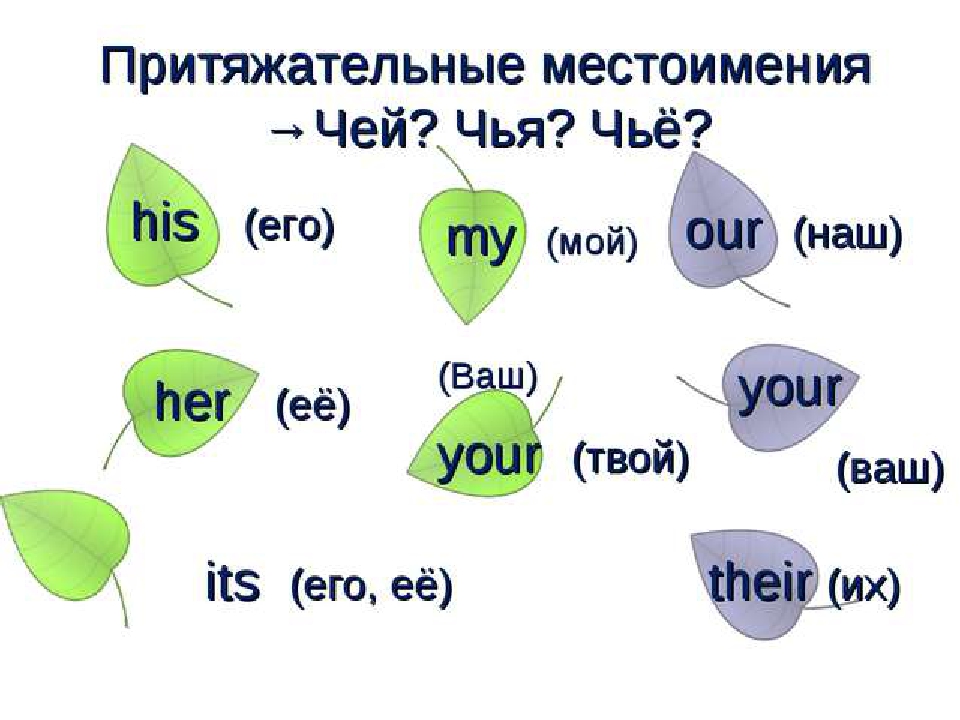 Единственное число
I –my [maī] – мой
He-his [hīz] –его
She- her [hз:] –её
It – its [īts]-его,её

Множественное число
We-our [auə]- наш 
You-your [jͻ:] –твой,ваш
They-their [ðeə] -их
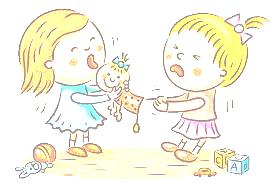 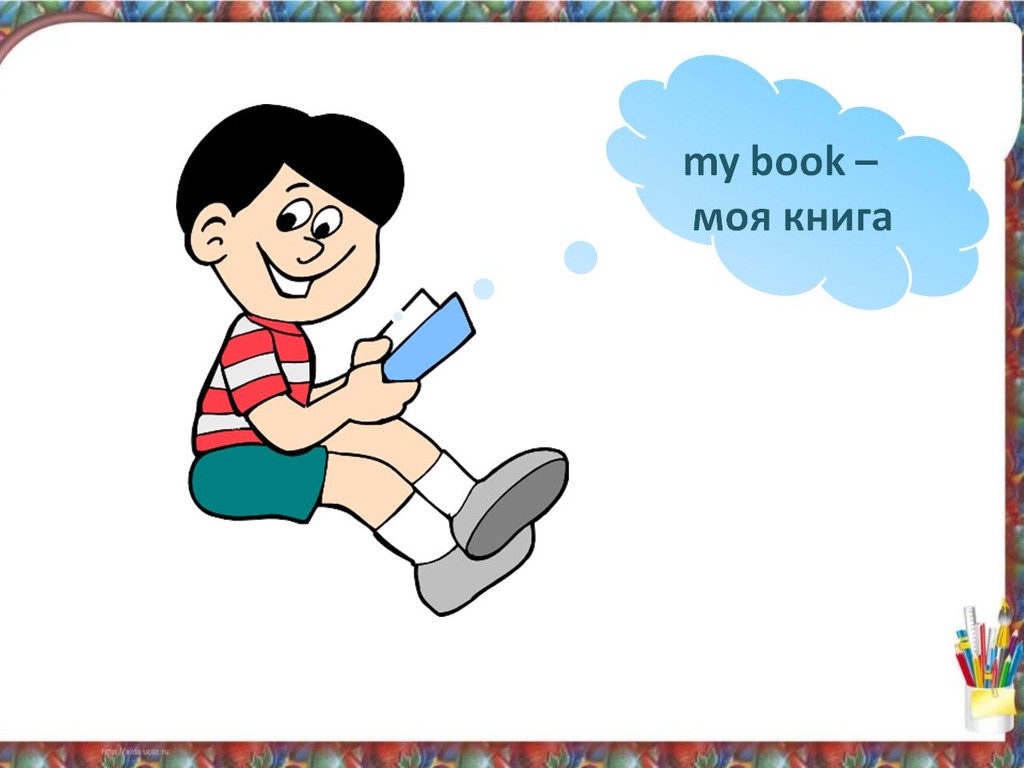 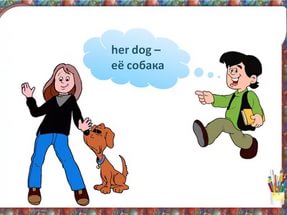 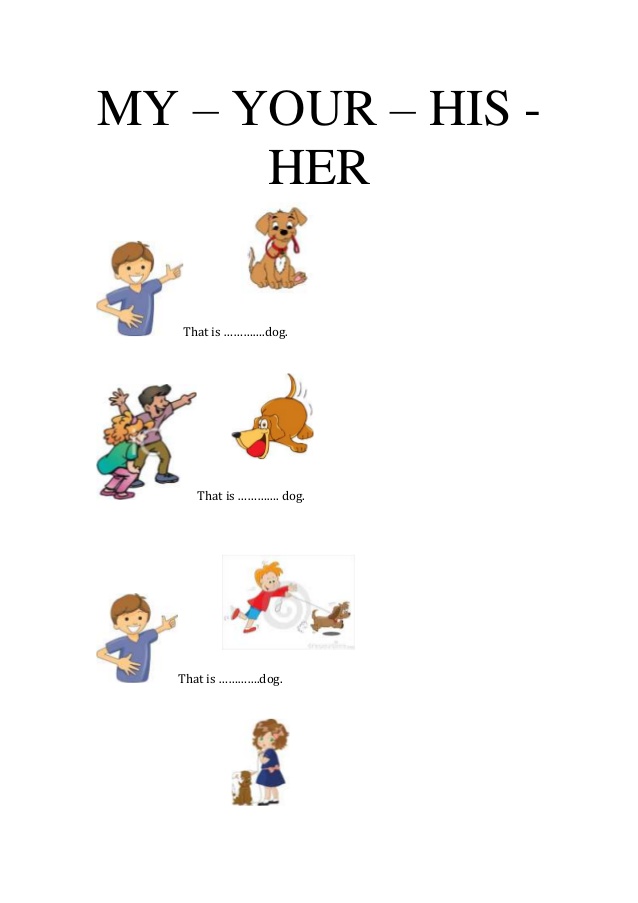 That is ….dog
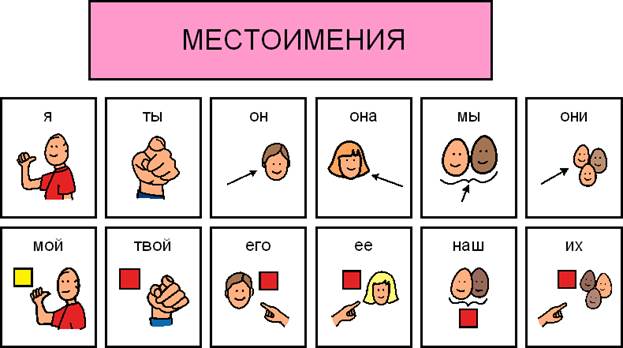 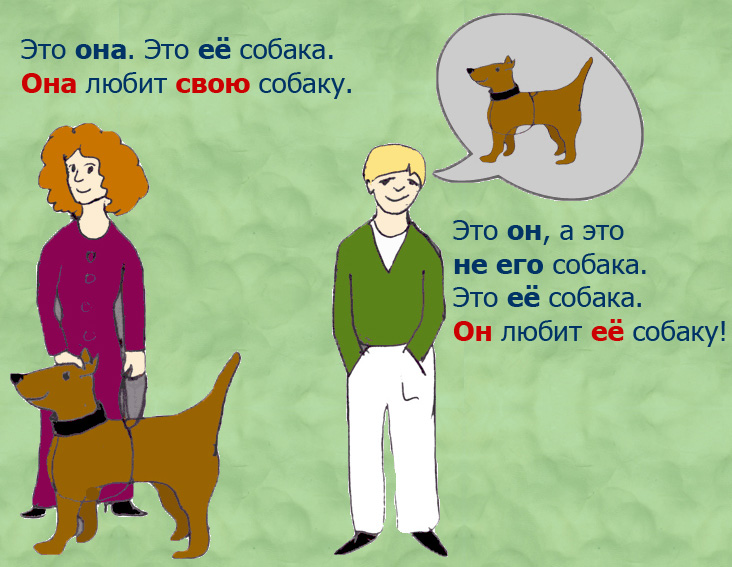 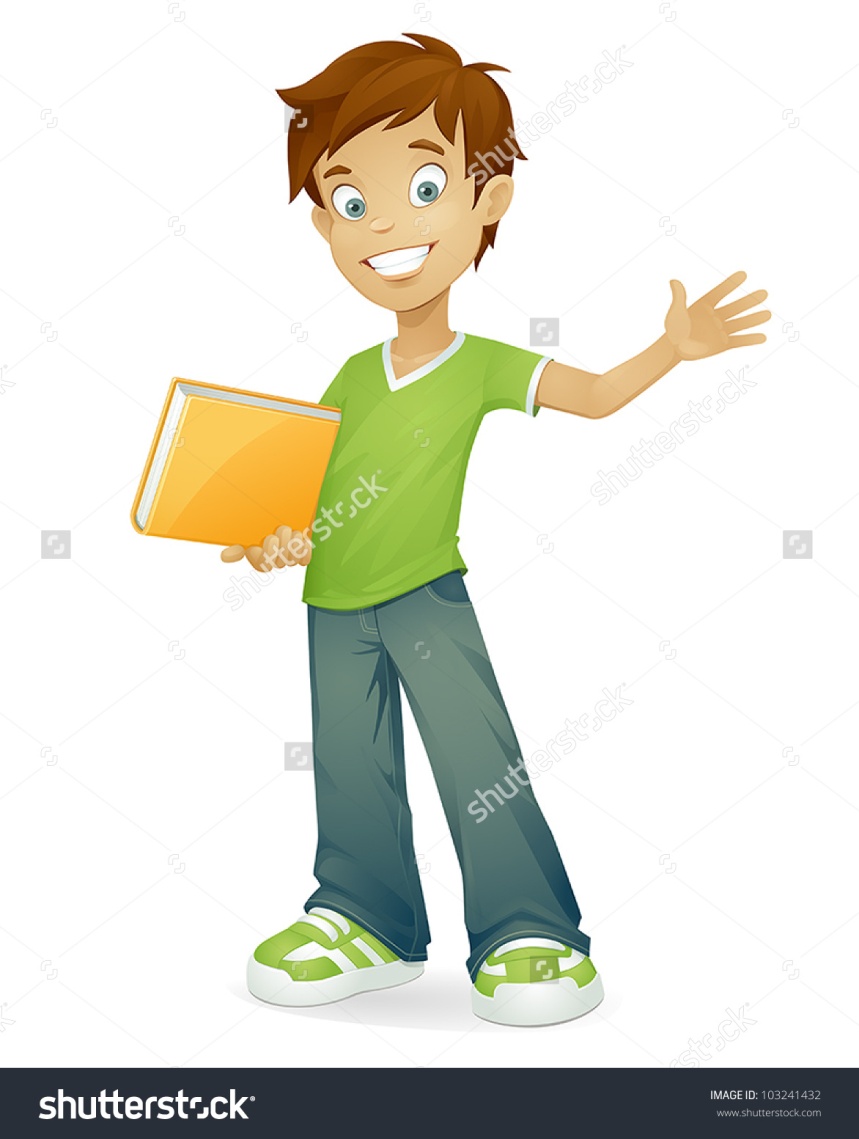 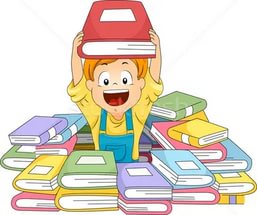 My book
Your book
Моя книга -
Твоя книга -
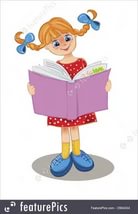 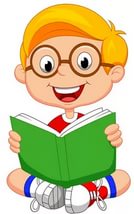 His book
Her book
Его книга -
Ее книга -
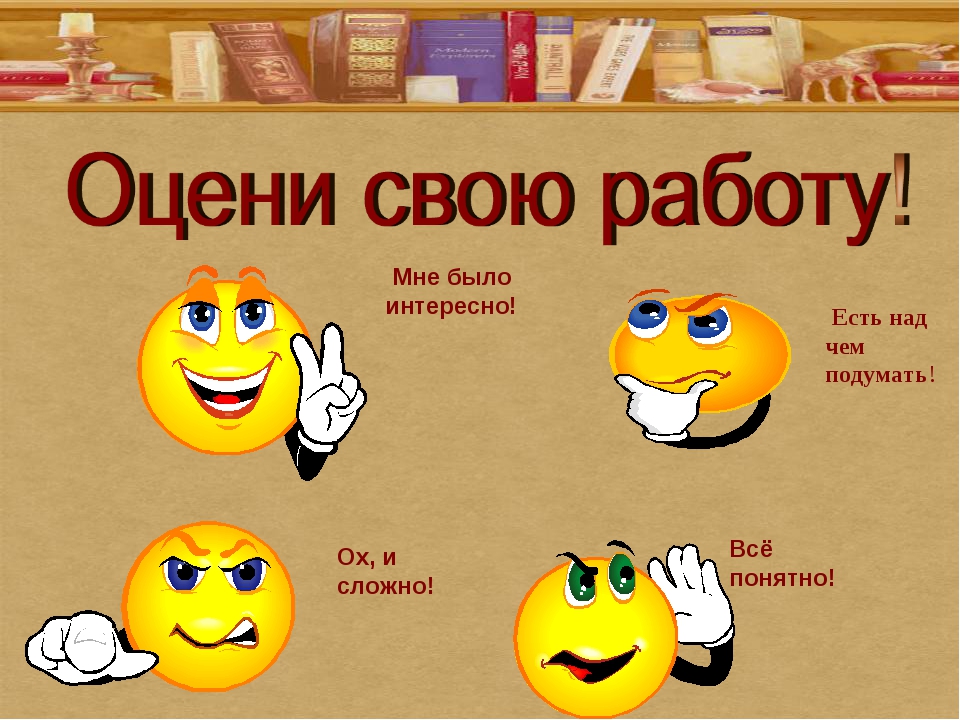 Home task:
Выучить слова
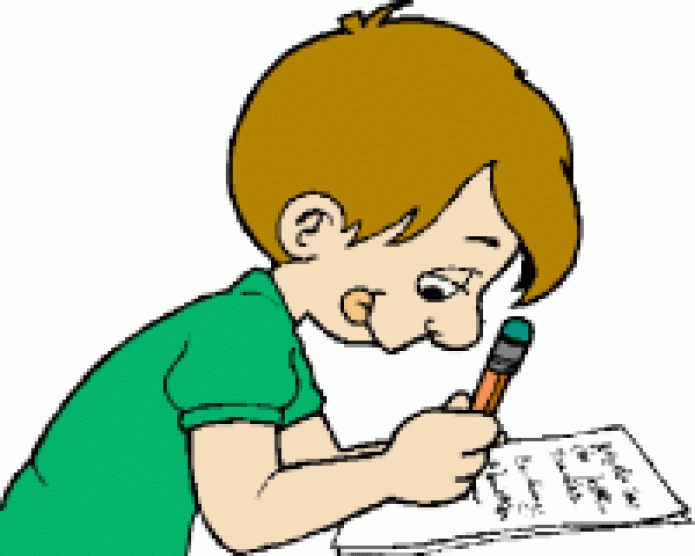